GCSE Maths:Reflections on summer Leeds 2023 – Session 1
Andrew Taylor
MathsConf 33
Autumn October 2023
Copyright © 2023 AQA and its licensors. All rights reserved.
1
Welcome
2
Entries, boundaries and outcomes
Copyright © AQA and its licensors. All rights reserved.
3
[Speaker Notes: This presentation takes you through the grade boundaries and results for GCSE maths this summer. Followed by a reminder of the improvements to papers from this year onwards and what they look like in practice, and how they have improved the exam experience of learners.]
2023 entries: AQA GCSE Maths
Age 16:  143900 (143900 in 2022): 74.2% 
46% Foundation
54% Higher

Age 17+: 49200 (38400 in 2022): 25.4%
93% Foundation
7% Higher
193900 results awarded for AQA GCSE Maths (+10638 on June ‘22)
58% Foundation (57% in 2022)
42% Higher (43% in 2022)
Copyright © AQA and its licensors. All rights reserved.
4
[Speaker Notes: You can find Andrew’s results day blog by clicking on the link in the slide. This gives more detail on why the boundaries are higher this year, and why that is a positive. Graham Cumming , former maths lead at Edexcel, agrees and has said so in a number of tweets @MathsNot]
Grade boundaries
Results day blog 

Tweets by Graham Cumming ( @MathsNot  )

Explaining why high boundaries are a good thing
Copyright © AQA and its licensors. All rights reserved.
5
[Speaker Notes: You can find Andrew’s results day blog by clicking on the link in the slide. This gives more detail on why the boundaries are higher this year, and why that is a positive. Graham Cumming , former maths lead at Edexcel, agrees and has said so in a number of tweets @MathsNot]
Boundaries : Foundation tier
Copyright © AQA and its licensors. All rights reserved.
6
[Speaker Notes: You can find Andrew’s results day blog by clicking on the link in the slide. This gives more detail on why the boundaries are higher this year, and why that is a positive. Graham Cumming , former maths lead at Edexcel, agrees and has said so in a number of tweets @MathsNot]
Boundaries : Higher tier
Copyright © AQA and its licensors. All rights reserved.
7
[Speaker Notes: You can find Andrew’s results day blog by clicking on the link in the slide. This gives more detail on why the boundaries are higher this year, and why that is a positive. Graham Cumming , former maths lead at Edexcel, agrees and has said so in a number of tweets @MathsNot]
Boundaries comparison: 2023 boundaries as percentages
Copyright © AQA and its licensors. All rights reserved.
8
[Speaker Notes: Here are AQA’s boundaries as percentages compared to Pearson for this year. AQA is about 5% higher on the higher tier and a little less on Foundation. 
This shows that students of the same overall attainment would get more marks with AQA than Pearson this year. That is because we actively worked to make our papers more accessible, making it easier to score marks all over the papers. This gives a more positive experience for all learners and allows them to show more of what they can do. 
It does not affect the numbers of students getting each grade. It is no easier or harder to get a grade with one exam board than any other. Grading is strictly statistically controlled by Ofqual. The exam boards’ job is to set boundaries that meet those statistical predictions for their particular cohort of students. It is easier to score marks with AQA than Edexcel, and much easier than OCR but it is no easier or harder to get a particular grade. 
Given that the overall results will be the same whatever board you choose, we believe in making the exam experience positive whilst still have appropriately demanding questions so learners are differentiated based on their maths and nothing else. We also go the extra mile to develop mark schemes that are fair and award credit wherever we can. 
We think boundaries around this level are right and our challenge going forward is to maintain consistency in the boundaries but to keep improving question quality, marking fairness, clarity and accuracy. We’re proud of what we’ve achieved but we’re not standing still.]
Outcomes comparison: Year on year for 16YO
AQA
All boards JCQ
Copyright © AQA and its licensors. All rights reserved.
9
[Speaker Notes: These tables show that AQA’s outcomes (percentage at each grade) are very close to national figures for 16 year olds. Proof that AQA outcomes are in line with everyone else as they have to be! It also shows that AQA’s cohort, like Edexcel’s is pretty representative of 16 year olds across the country because it is differences in the cohort of students that leads to differences in outcomes. 
That is why AQA’s outcomes for all entries are lower than others. It is because we have  a higher proportion of post 16 resit students than others and this, inevitably, reduces the overall pass rates at 4 and above.]
Comparison by tier 2023 (16YO)
Copyright © AQA and its licensors. All rights reserved.
10
[Speaker Notes: Here is a comparison of results  at tier level and, as with the last slide, there is little difference between AQA and Pearson at either tier looking just at 16 YO. Foundation grade 5 has AQA up to 3% higher suggesting that more of those who achieve grade 4 can go on to get a 5 with AQA, possibly because of the confidence given by our more accessible papers. Grade 4 is controlled across boards so there won’t be much difference but grade 5 numbers depend on the way marks above the grade 4 threshold are distributed]
Question paper performance
Copyright © 2023 AQA and its licensors. All rights reserved.
11
Performance across question papers
Foundation tier
12
Copyright © AQA and its licensors. All rights reserved.
[Speaker Notes: Here are the mean scores for each paper. You can see that the mean has gone up by around 5% and that the papers were consistent with each other with a range of under 4 marks. In tier F, there is often a concern that students will do less well on paper 1 as the non-calc paper. You can see this did not happen and that may, in part, be due to our conscious attempt to keep arithmetic simple where it is not the main focus of the question. Whilst we don’t actively set out to do it, we’re always quite happy when paper 1 performs the best of the three]
Performance across question papers
Higher tier
13
Copyright © AQA and its licensors. All rights reserved.
[Speaker Notes: Again, consistent papers (5 mark range) but a slight drop in the mean from 2019. A range of just 5.4 marks here. More accessible papers and taking AI away seem to have balanced each other out in tier H, especially at the top end. Lower boundaries are somewhat higher to account for the change back to 2019 standards.]
Improvements for 2023 and beyond
14
[Speaker Notes: In this section, we’ll remind teachers of the improvements we’ve made using examples from this summer. Together, they show the positive benefits to students in the exam, a better focus on the maths and a real effort (much more we think than others) to ensure marking is fair and accurate.]
Rationale for improvement
More positive exam experience for all students.

Every question, in every paper, to be clear and appropriate.

Develop a way of working that maximises forensic use of data and allows teachers to play a key role.
Copyright © AQA and its licensors. All rights reserved.
15
[Speaker Notes: This is what we are trying to achieve for 2023 and beyond. As already mentioned, a positive experience for students coming from greater accessibility has to be a good thing, but the consequence is higher boundaries. 
The third point here is about using performance data very carefully to plan future papers and to be able to control demand and achieve consistency. That will be our focus for the future. 
We wanted greater accessibility which means higher boundaries
We’ve got to that point
We now want to achieve consistency]
Improvements
MCQs

Start of the papers

Context and wording

Problem solving
Working lines

Mark schemes

Ramping of questions
Copyright © AQA and its licensors. All rights reserved.
16
[Speaker Notes: These are the areas we said we wanted to change, and have. The next slides will show you examples from this year’s papers where we have changed.]
Start of the papers
From Summer 23

We’ll start papers with questions expected to have a high facility:
questions will be largely context free and straightforward

no multiple choice at start of papers.
Copyright © AQA and its licensors. All rights reserved.
17
[Speaker Notes: This is what we said we’d do to ensure all papers had questions at the start that were accessible to all learners in that tier.]
Start of papers
18
Our promise
An 80% facility for the first 10-15 marks on each Foundation paper.

A 65% facility for the first 10 marks of each Higher paper.

Facility is simply the average score for a question or group of questions expressed as a percentage.
Copyright © AQA and its licensors. All rights reserved.
19
[Speaker Notes: This is what we wanted to achieve in performance terms.
So, and 80% facility for the first 10 marks simply means that the average student would get 8 out of 10 for those first marks]
How did we do?
Copyright © AQA and its licensors. All rights reserved.
20
[Speaker Notes: So the start of 1F proved a little bit more difficult than we were aiming for, and marks 11-15 on paper 3 were more of a challenge than expected, but these data are encouraging and reflect the positive comments we had about the start of the papers.]
Start of papers
Paper 1F
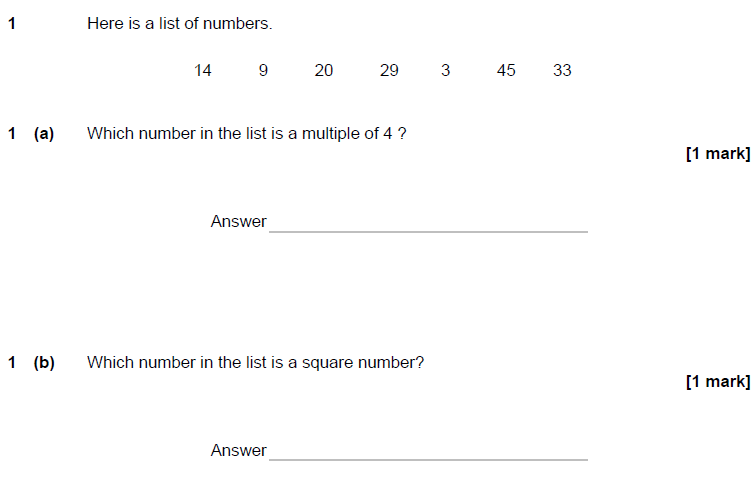 97% correct
70% correct
Copyright © AQA and its licensors. All rights reserved.
21
[Speaker Notes: Here are the first two marks of the first paper this year. Very straightforward recall questions and a little surprising that only 70% of students can recognise a square number from that list]
Start of papers
Paper 2H
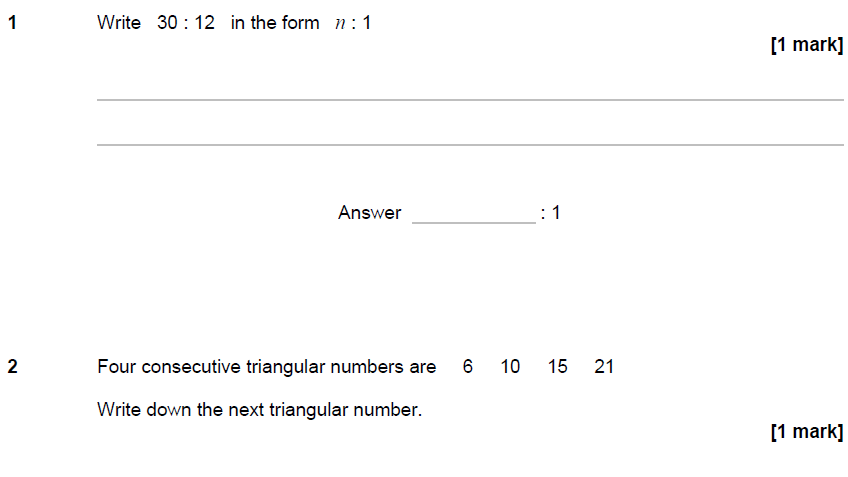 74% correct
77% correct
Copyright © AQA and its licensors. All rights reserved.
22
[Speaker Notes: Start of Higher has to be targeted at grade 4 so we’ll never get as high a facility as foundation because there will be students entered for H who find these first questions a challenge. However, they are nice, straightforward single mark questions that most students can answer successfully]
Throughout all papers
Focus on simple language and clear, useful diagrams.
Context only when necessary.
Faint working lines, white space, clear layout.
Mark schemes that reward the first step towards a solution.
Close attention to ramping of demand.
Copyright © AQA and its licensors. All rights reserved.
23
[Speaker Notes: A reminder of the other improvements made throughout the papers. We’ll look at some examples of using simple language, using context sparingly and carefully, and developments in mark schemes to make them work better.]
Use of context
24
First question in context 1F,Q5, page 7, 15th mark
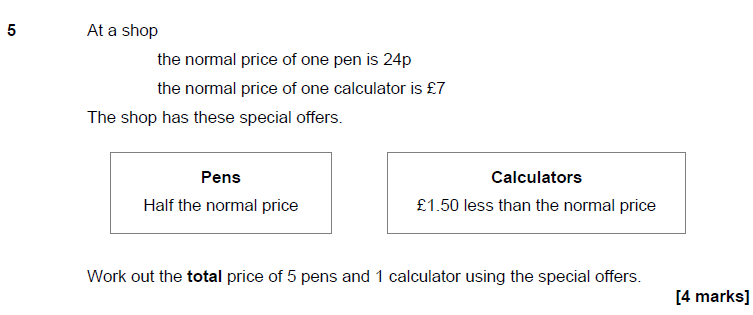 Facility of 87%
Copyright © AQA and its licensors. All rights reserved.
25
[Speaker Notes: 15 marks into the exam and this is the first time a question is set in context, and here the money context will be familiar to learners and help them rather than get in the way. 87% facility is very pleasing for this stage in the paper and almost three quarters of students got full marks]
No context 1F, Q15
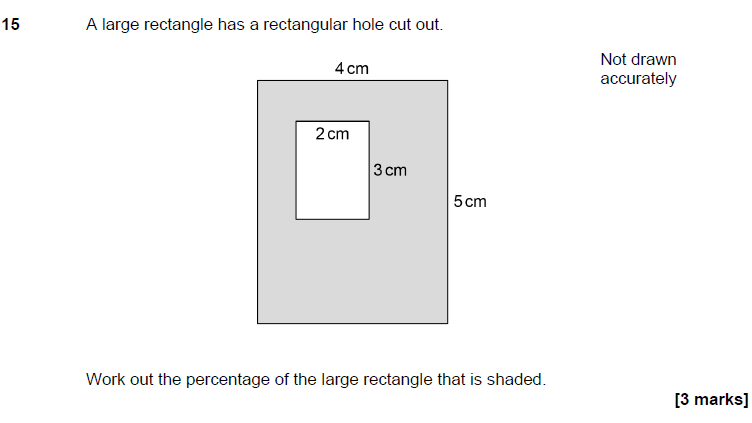 Facility of 36%
Copyright © AQA and its licensors. All rights reserved.
26
[Speaker Notes: In the past, we may have set this by contriving a context such as a flower bed in a garden or a window on a wall but it is neither necessary nor helpful here so we keep it simple. Despite this, and the fact that the content requirement is simple area and percentage, the question did not perform that well but we don’t think that was down to the way it was presented.]
Straightforward context and clear layout
Paper 2H
Facility of 78%
Copyright © AQA and its licensors. All rights reserved.
27
[Speaker Notes: A simply expressed, easily understood context for this question, and a pleasing performance with a high facility]
Context to support the maths: an algebra problem without the algebra
Paper 3F
71% achieved full marks
Copyright © AQA and its licensors. All rights reserved.
28
[Speaker Notes: We could have presented this question in the abstract as 

8x = 496
5x + 2y = 638

Find y

And it would not have been as well done as this version where the simple context helped learners access the question and answer it successfully, which very many did.]
Simple language
29
Testing the maths not the language
Paper 2H
Facility of 65%
Copyright © AQA and its licensors. All rights reserved.
30
[Speaker Notes: A clear diagram, simply phrased question and no redundancy or repetition. We let the diagram speak for itself where, in the past, we may have repeated all the information in the text eg
AB = 9.3cm, AD = 4cm, angle CAD =37, BCD is a straight line
All this does is raise the cognitive load for students and we know that they will look at the diagram first and extract information from it, before reading the text. Leaving the text out allows a focus on the diagram which has everything they need clearly marked.]
Focus on simple language
Paper 2F
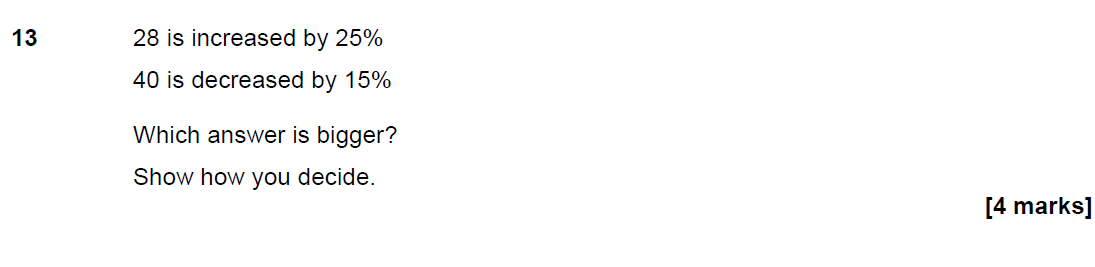 Copyright © AQA and its licensors. All rights reserved.
31
[Speaker Notes: Simple language and no context. In the past, we may have used a contrived context to give the problem a ‘reason’ to exist but this would increase the reading requirement without helping the student. Of course, you’ll still see questions like this put into situations sometimes, but less often than in the past or than others may do.]
Rewarding different approaches
Paper 2
Copyright © AQA and its licensors. All rights reserved.
32
[Speaker Notes: The mark scheme for this question rewards a number of possible first steps of working. You can see that nearly half of tier F students got full marks and a significant further proportion picked up 2 marks, probably for adding 25% to 28 successfully]
Using mark schemes to maximise opportunities
33
Mark schemes
Paper 1F
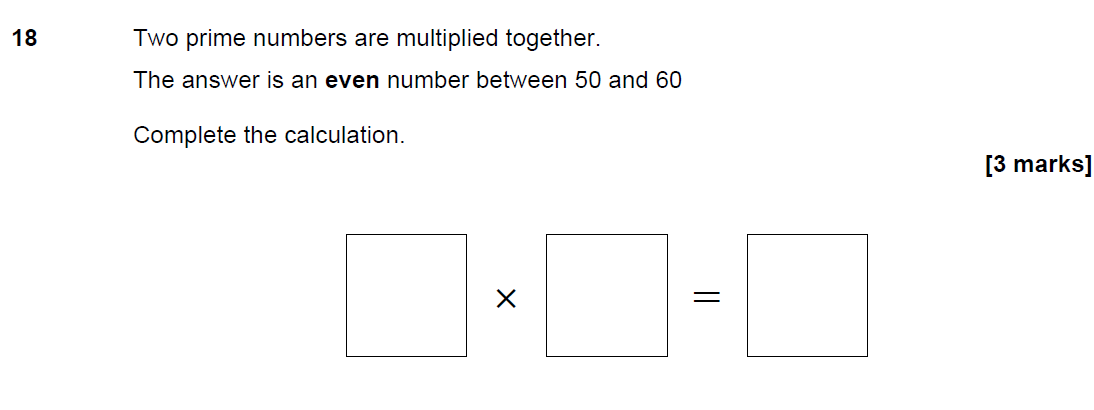 Copyright © AQA and its licensors. All rights reserved.
34
[Speaker Notes: There are a number of facts that students need to know and combine here
What is a prime number?
Find two numbers with a product between 50 and 60, though note we do not use that term. If we had, I suspect many would have struggled.
What is an even number?
The reasoning is to realise that one of the prime numbers has to be 2 to get an even answer. That understanding is the key to the problem]
Giving credit
Copyright © AQA and its licensors. All rights reserved.
35
[Speaker Notes: The fairest mark scheme is to reward students for meeting the conditions set out. This led to good differentiation with decent proportions at each mark, and many getting 2 marks. Understandable when an answer such as 

2 X 7 = 14 would be enough for 2 marks as it meets 4 of the 5 conditions]
Using special case approach
Paper 1H
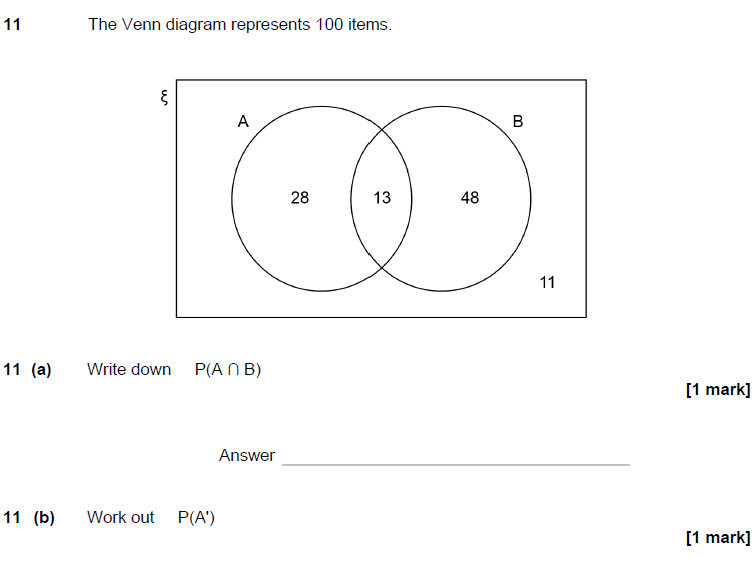 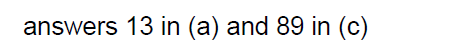 25.4% of students got the mark for part (a).

 For parts (b) and (c), this improved to over 40% helped by the Special Case.
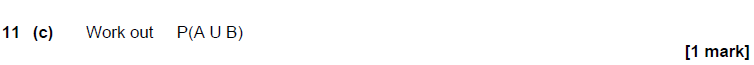 Copyright © AQA and its licensors. All rights reserved.
36
[Speaker Notes: A high number of students could understand the venn diagram and venn notation. But they struggled to give answers as probabilities. For part a, 13 was not accepted but for b and c , correct numbers of students and 13 as the answer to a was given credit so the failure to work in probabilities is only penalised once across the three parts. A good example of how we go the extra mile to be fair to learners]
Principles based mark scheme
Paper 3H
Copyright © AQA and its licensors. All rights reserved.
37
[Speaker Notes: A high demand proof question, traditionally not well done]
Different ways to get the first mark
Paper 3H
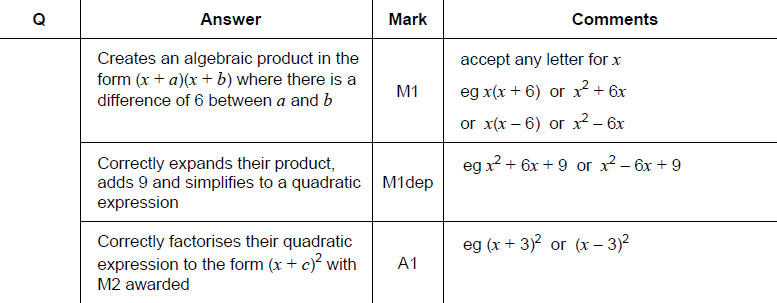 Facility of 32.2%
Copyright © AQA and its licensors. All rights reserved.
38
[Speaker Notes: The approach to the scheme here is not to give a specific answer but to articulate the range of allowable responses in a way that any experienced expert marker will understand and can apply]
First mark for the first step
Paper 1F
Copyright © AQA and its licensors. All rights reserved.
39
[Speaker Notes: As we’ve already seen, this was the first question in context on 1F, and it performed really well, at least partly because of the way the mark scheme was set up]
First mark for the first step
Paper 1F
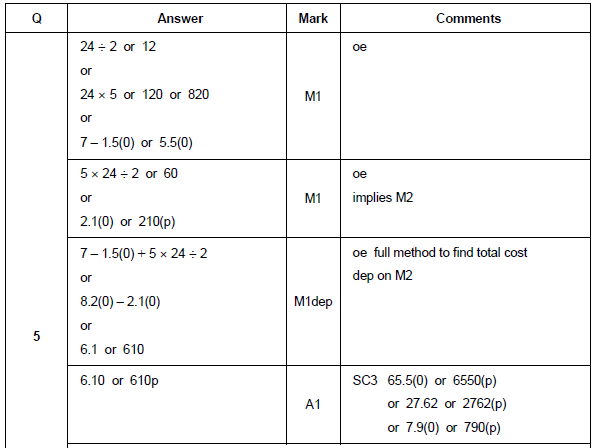 Copyright © AQA and its licensors. All rights reserved.
40
[Speaker Notes: The first mark is awarded for any one of a number of possible first steps
Halving the pen price
Reducing the calculator price by £1.50
Working out the cost of 5 pens at the original price
For all these it is sight of the method or the correct answer that gets the mark]
Using special cases to give credit
Paper 1F
Copyright © AQA and its licensors. All rights reserved.
41
[Speaker Notes: We go even further to be fair by identifying wrong answers that can only have come from creditworthy work, even if we are not shown that work.
So a misread of the cost of a pen as £12 rather than 12p only loses one mark, even if no working is shown and all we see is an answer  of £65.50
A slip of working out the cost of 5 calcs and 1 pen to get £27.62 only loses 1 mark

The principle is that a single mistake should only cost a single mark and we try and apply this even when students do not show their working. This is not always possible so it remains vital that students do show their working always!!!!
Worth noting, we did not use SC to ‘save’ the performance of the question, nearly 75% got it fully correct anyway. We are doing it to be fair to all learners.]
Easing award of the first mark
Paper 3F
Copyright © AQA and its licensors. All rights reserved.
42
[Speaker Notes: Straightforward trig question at end of tier F]
Easing award of the first mark
Paper 3F
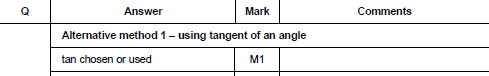 Copyright © AQA and its licensors. All rights reserved.
43
[Speaker Notes: First mark is for identifying Tan as the ratio of choice, much the best way to approach the question
BUT
A student who chooses to use Sin or Cos to find the hypotenuse first will get credit but they have to do a lot more]
Resources
44
Resources
Go to the MathsConf area of the AQA website to find presentations from past events.
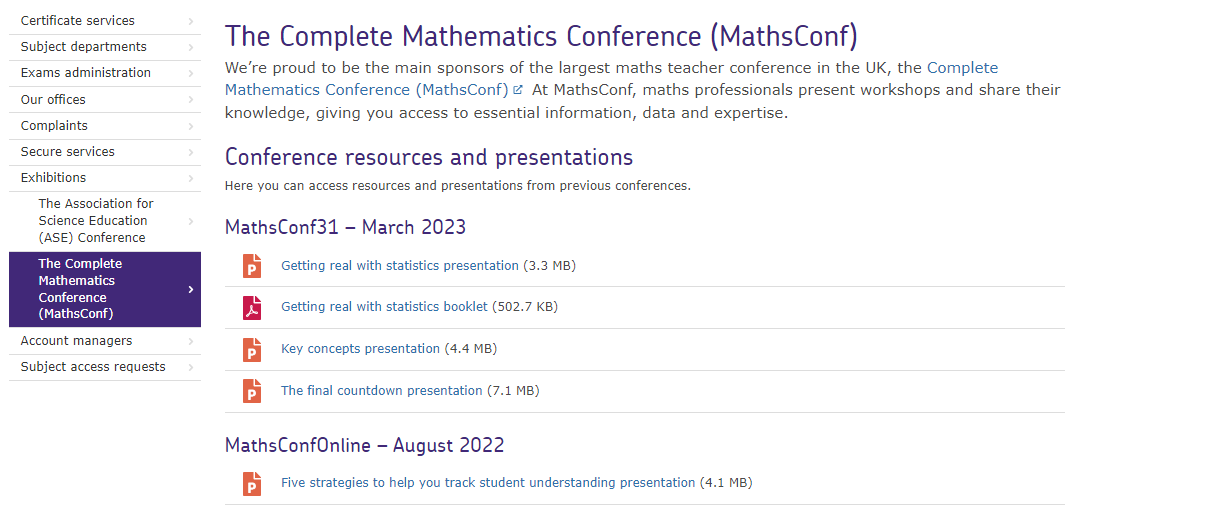 Copyright © AQA and its licensors. All rights reserved.
45
Resources
Find a huge range of resources in our All About Maths pages.
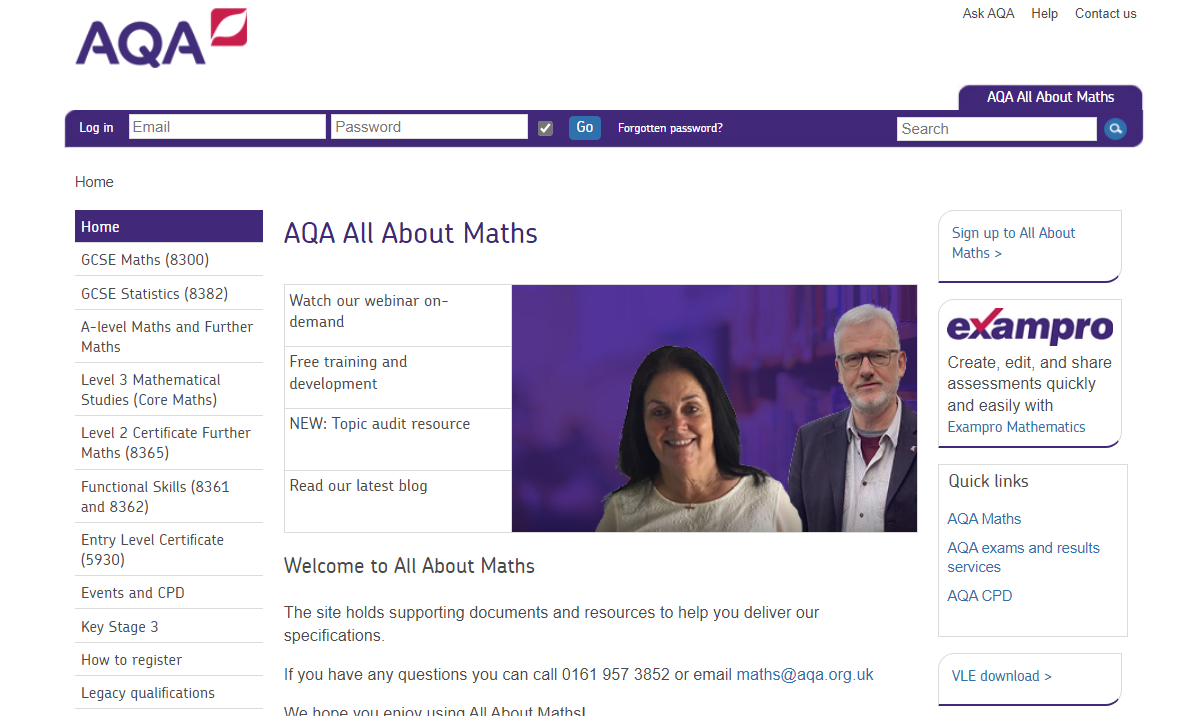 Copyright © AQA and its licensors. All rights reserved.
46
Get in touch
Our friendly team will be happy to support you between 8am and 5pm, Monday to Friday.

Tel: 0161 957 3852
Email: maths@aqa.org.uk
Twitter: @AQAMaths

aqa.org.uk
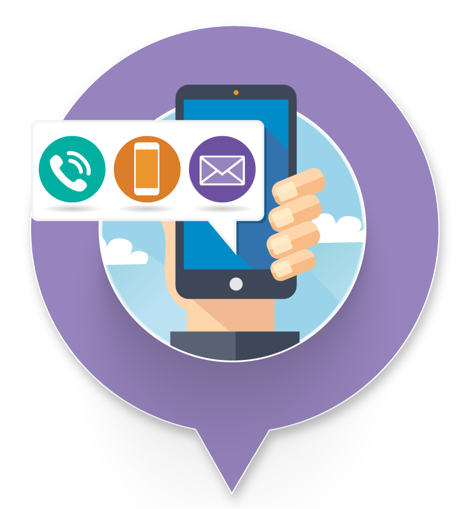 Copyright © AQA and its licensors. All rights reserved.
47
48